PALAIS D’EXPOSITIONS DU CENTRE DE CONVENTIONS D’ORAN
Les événements prennent une autre dimension
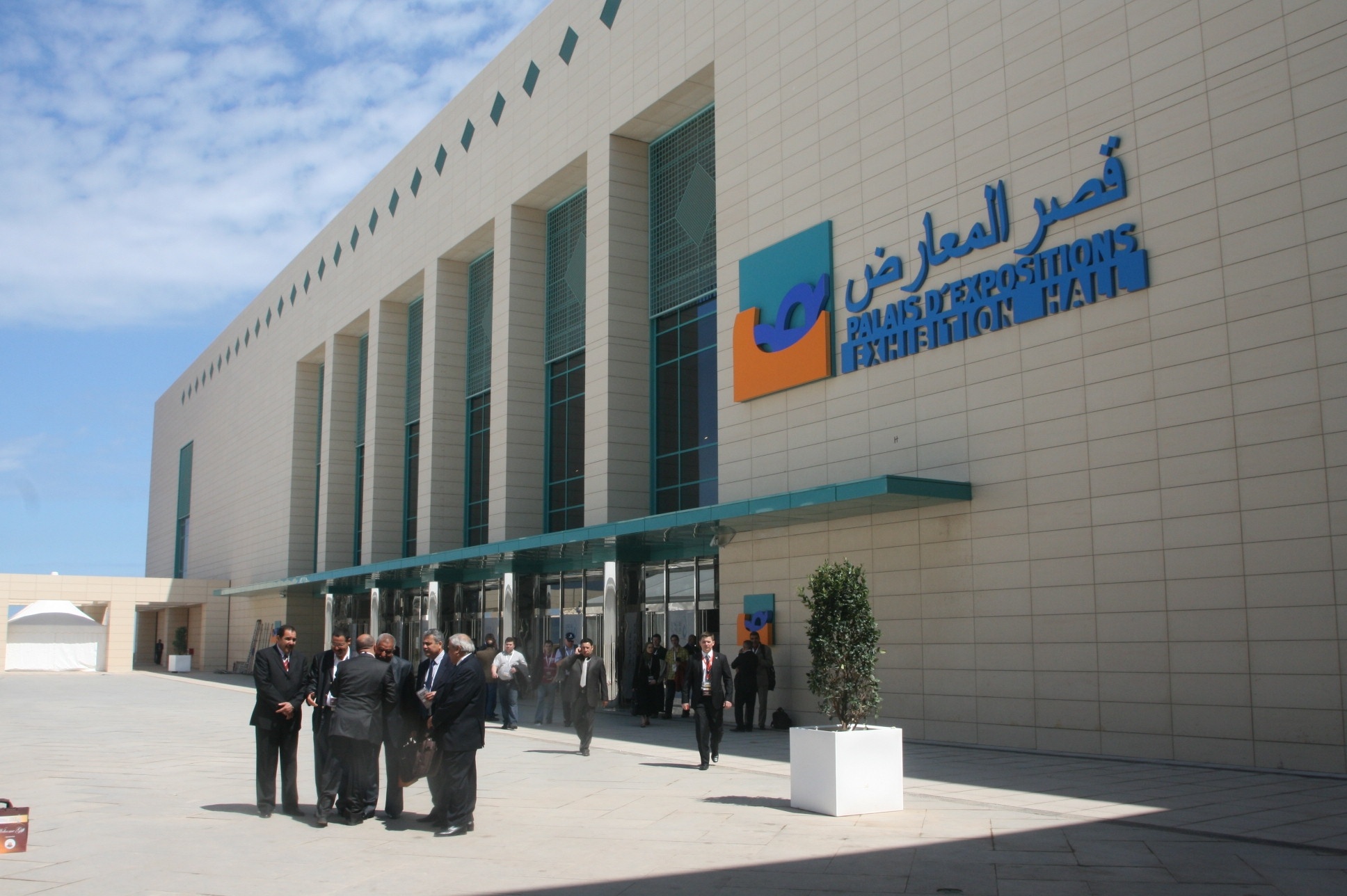 Une  superficie globale de près de 14.000 m²
Un hall d’accueil  
de plus de 1.200 m²
38 bureaux 
et 16 salles de réunion aménagés
Deux restaurants 
de 100 places chacun
De nombreuses 
zones 
de stockage
PALAIS D’EXPOSITIONS DU CENTRE DE CONVENTIONS D’ORAN
Le bon accueil: une tradition, un standing
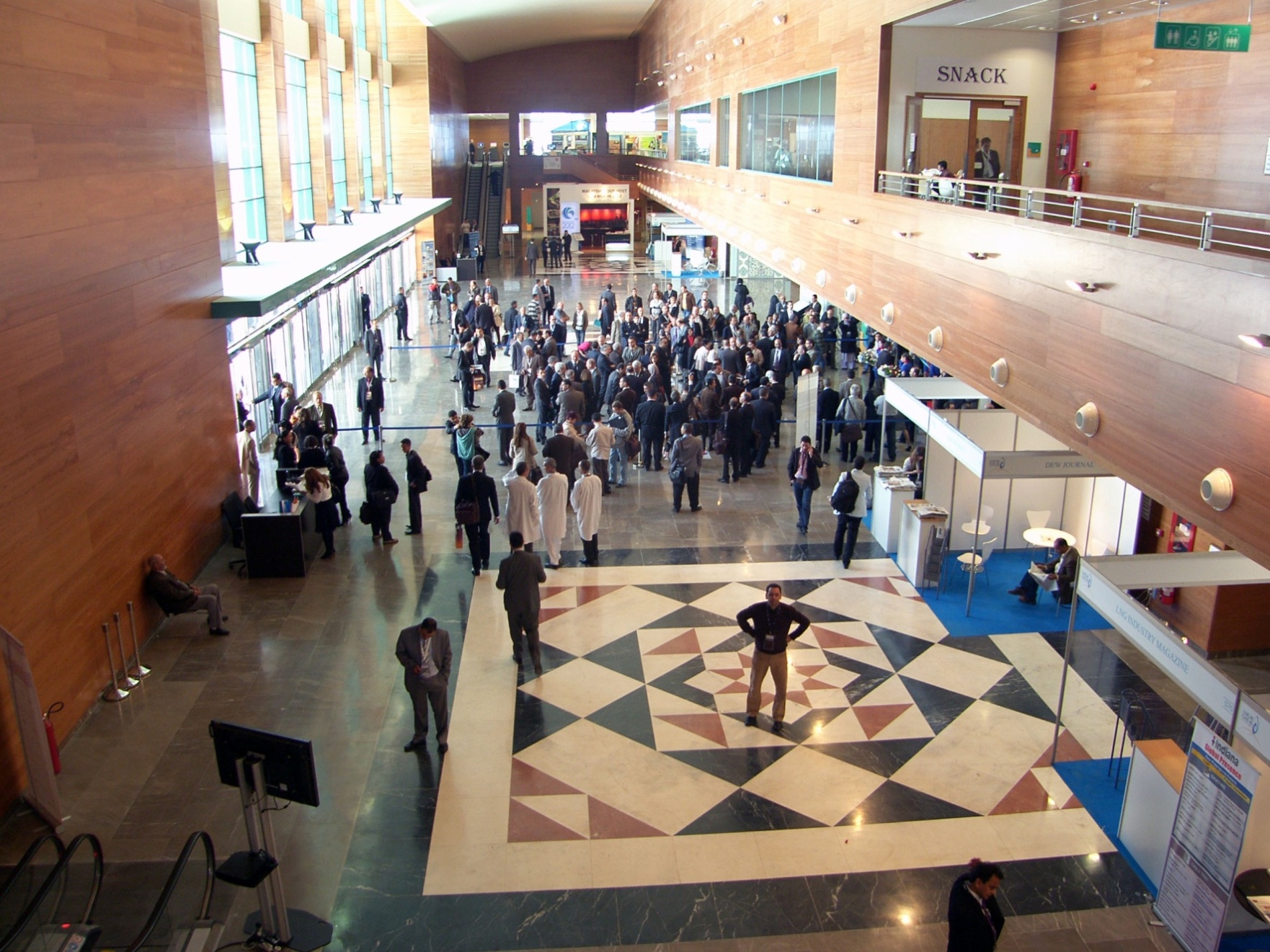 Une superficie 
de 1.240 m² idéale pour les petites manifestations
Un espace dédié 
aux « Informations » 
et « accréditations »
Une infirmerie 
Pour les premiers soins
Accessibilité 
aux personnes 
à mobilité réduite
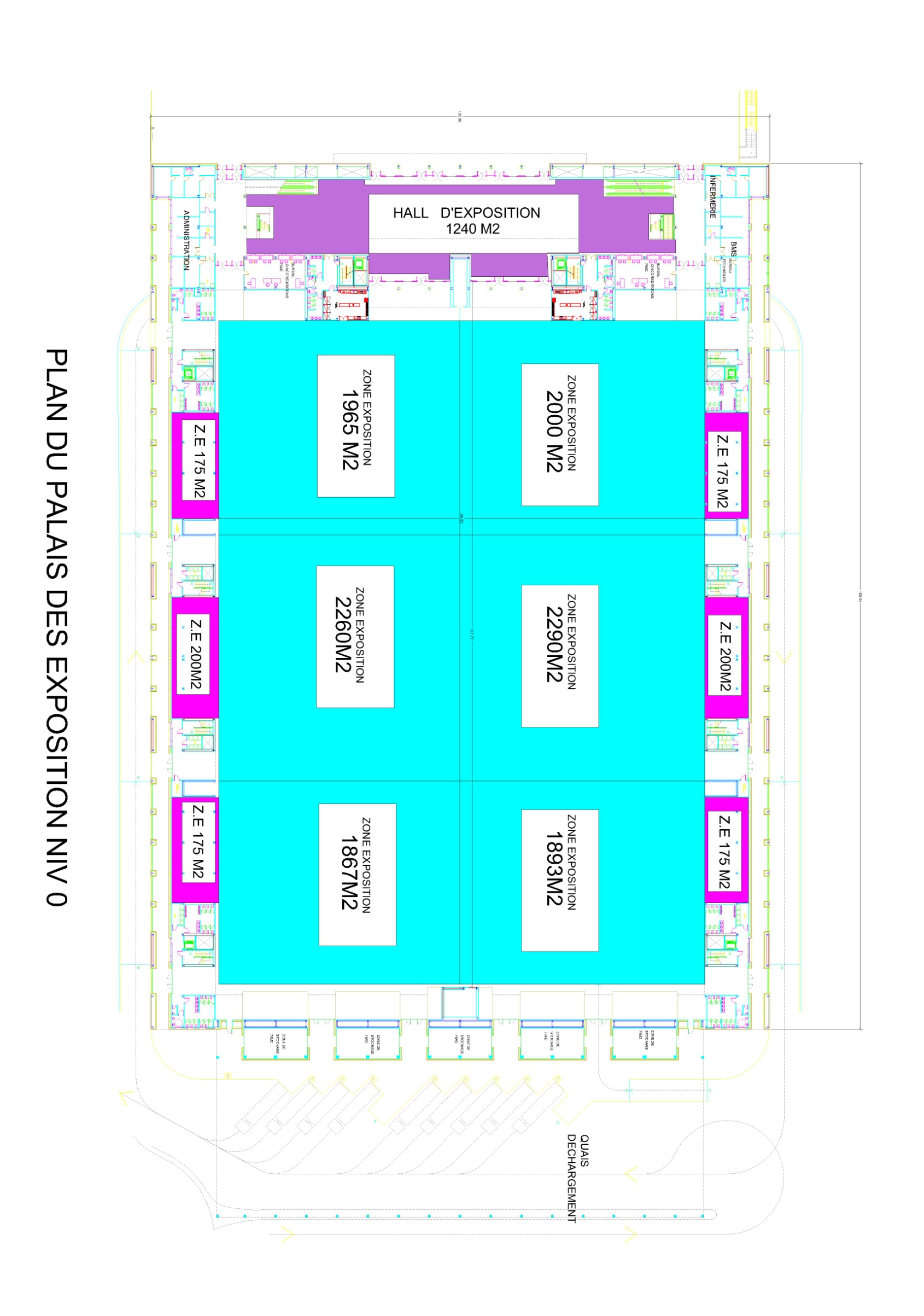 PALAIS D’EXPOSITIONS DU CENTRE DE CONVENTIONS D’ORAN
A la mesure de vos besoins
PLAN NIVEAU 0
PALAIS D’EXPOSITIONS DU CENTRE DE CONVENTIONS D’ORAN
PALAIS D’EXPOSITIONS DU CENTRE DE CONVENTIONS D’ORAN
Une gamme complète de prestations de qualité
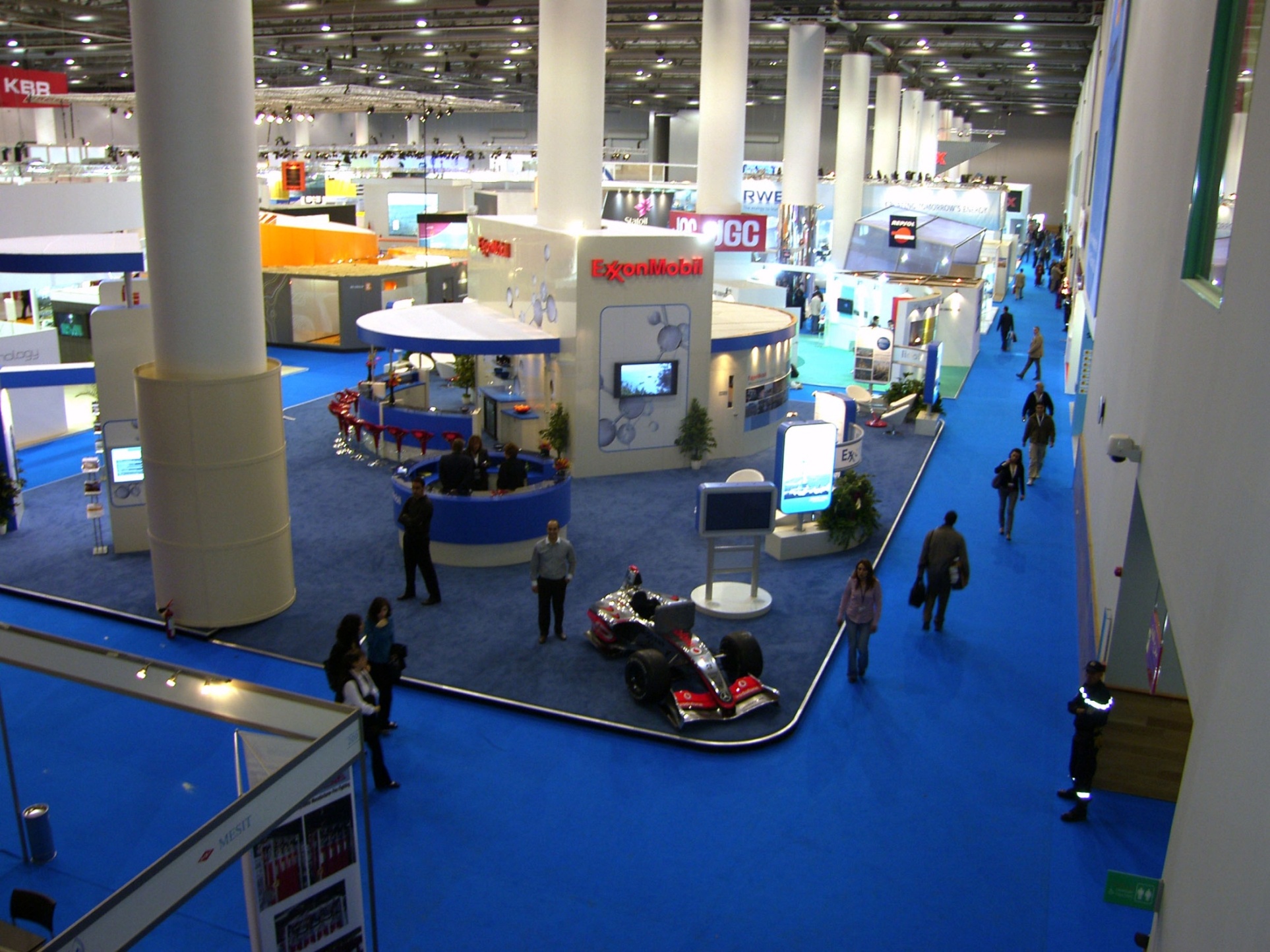 Electricité
 Distribution 
  & Evacuation d’eau
 Air comprimé
Chauffage
 Climatisation
 Connexion internet
 Sonorisation
Elingage
 Signalétique
 Sécurité
 Nettoyage
PALAIS D’EXPOSITIONS DU CENTRE DE CONVENTIONS D’ORAN
A la hauteur de vos ambitions
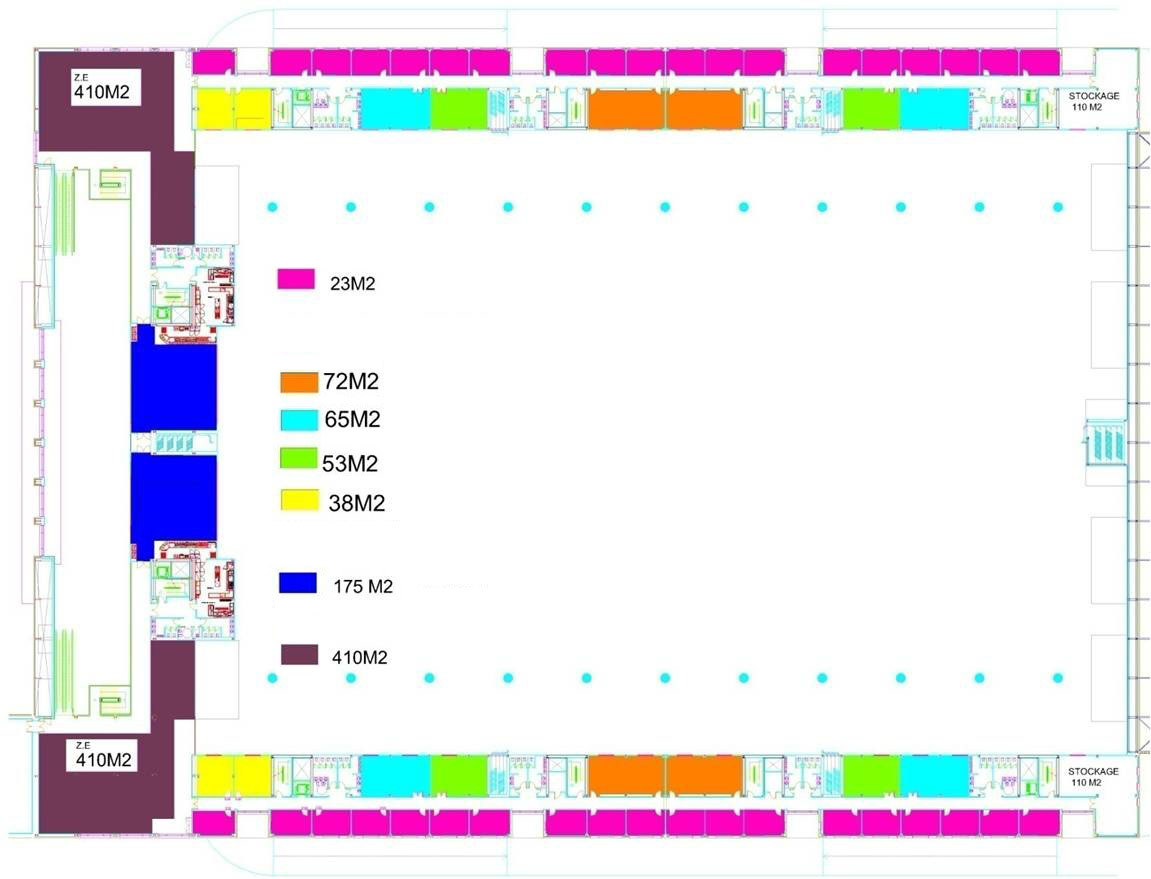 Bureaux
Salles de réunion
PLAN NIVEAU 1
Restaurant/cafétéria
Zone d’exposition
PALAIS D’EXPOSITIONS DU CENTRE DE CONVENTIONS D’ORAN
Des  espaces de travail agréables et flexibles
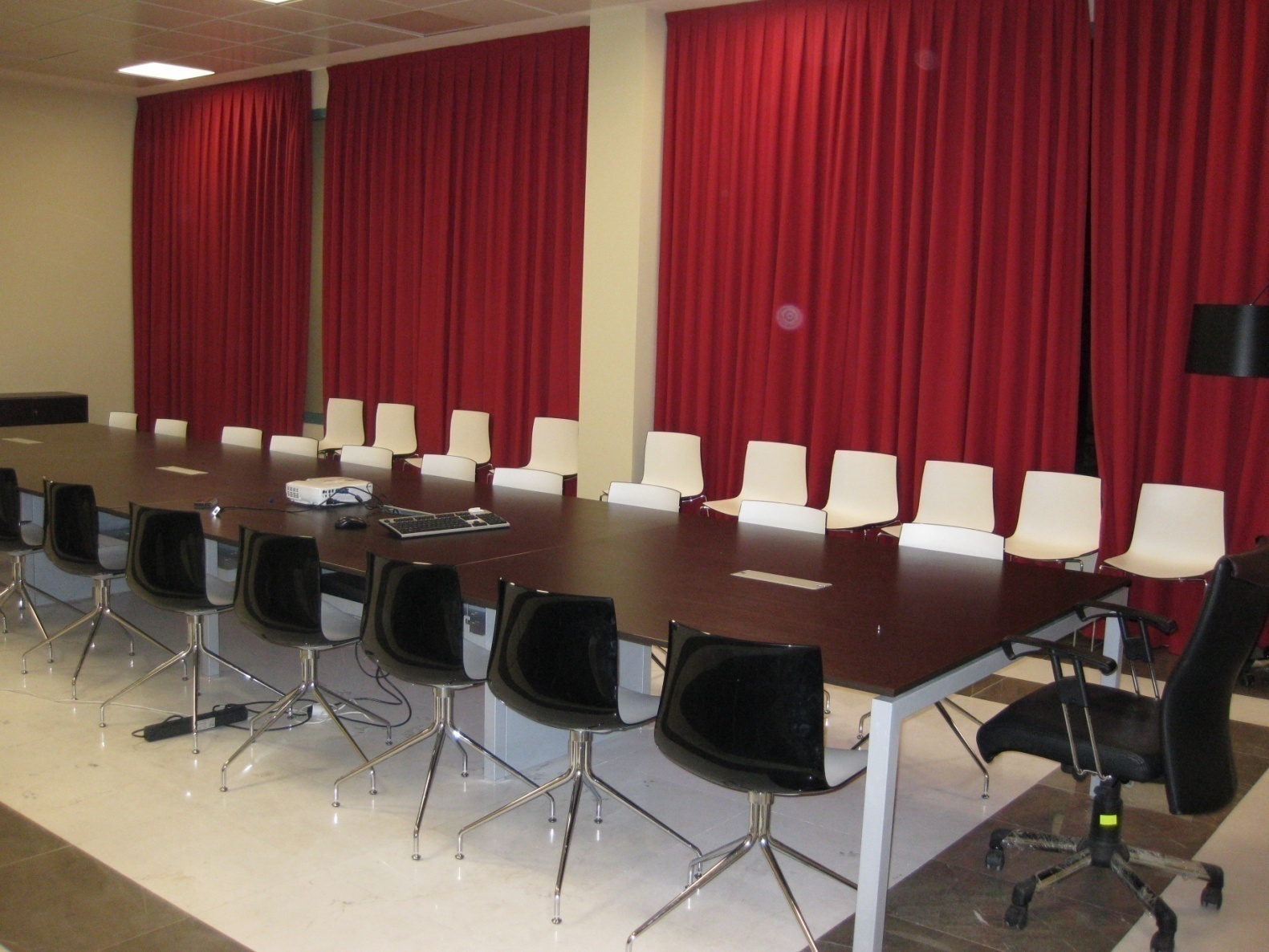 38 bureaux aménagés 
de 23 m² chacun
4 salles de réunion 
de 72 m² chacune
4 salles de réunion 
de 65 m² chacune
4 salles de réunion 
de 53 m² chacune
4 salles de réunion de 38 m² chacune
PALAIS D’EXPOSITIONS DU CENTRE DE CONVENTIONS D’ORAN
Confort et souplesse d’aménagement
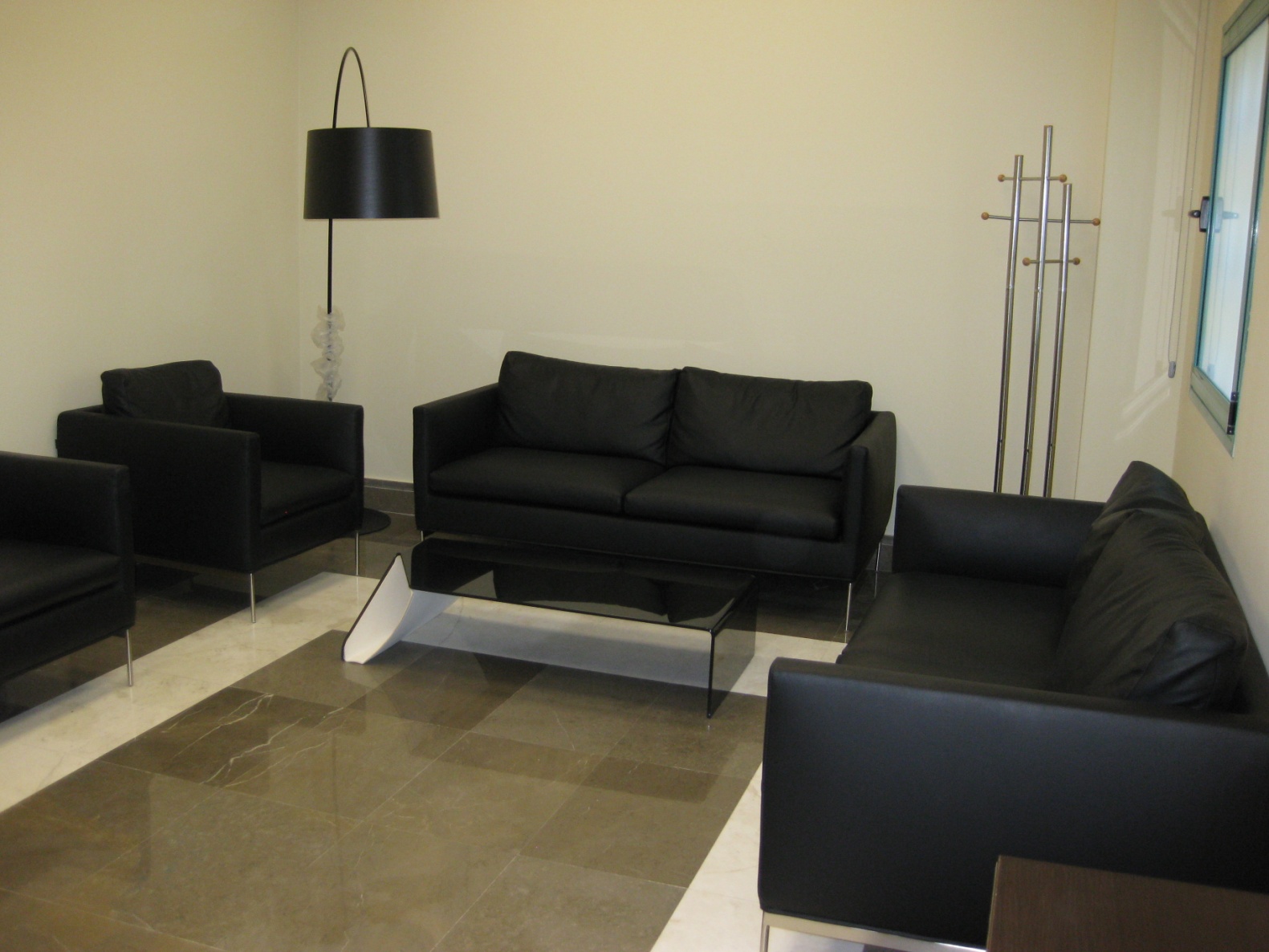 Les salles de réunion sont entièrement aménagées 
et peuvent être configurées selon 
la demande en U, T, C
PALAIS D’EXPOSITIONS DU CENTRE DE CONVENTIONS D’ORAN
Un service traiteur, des goûts variés
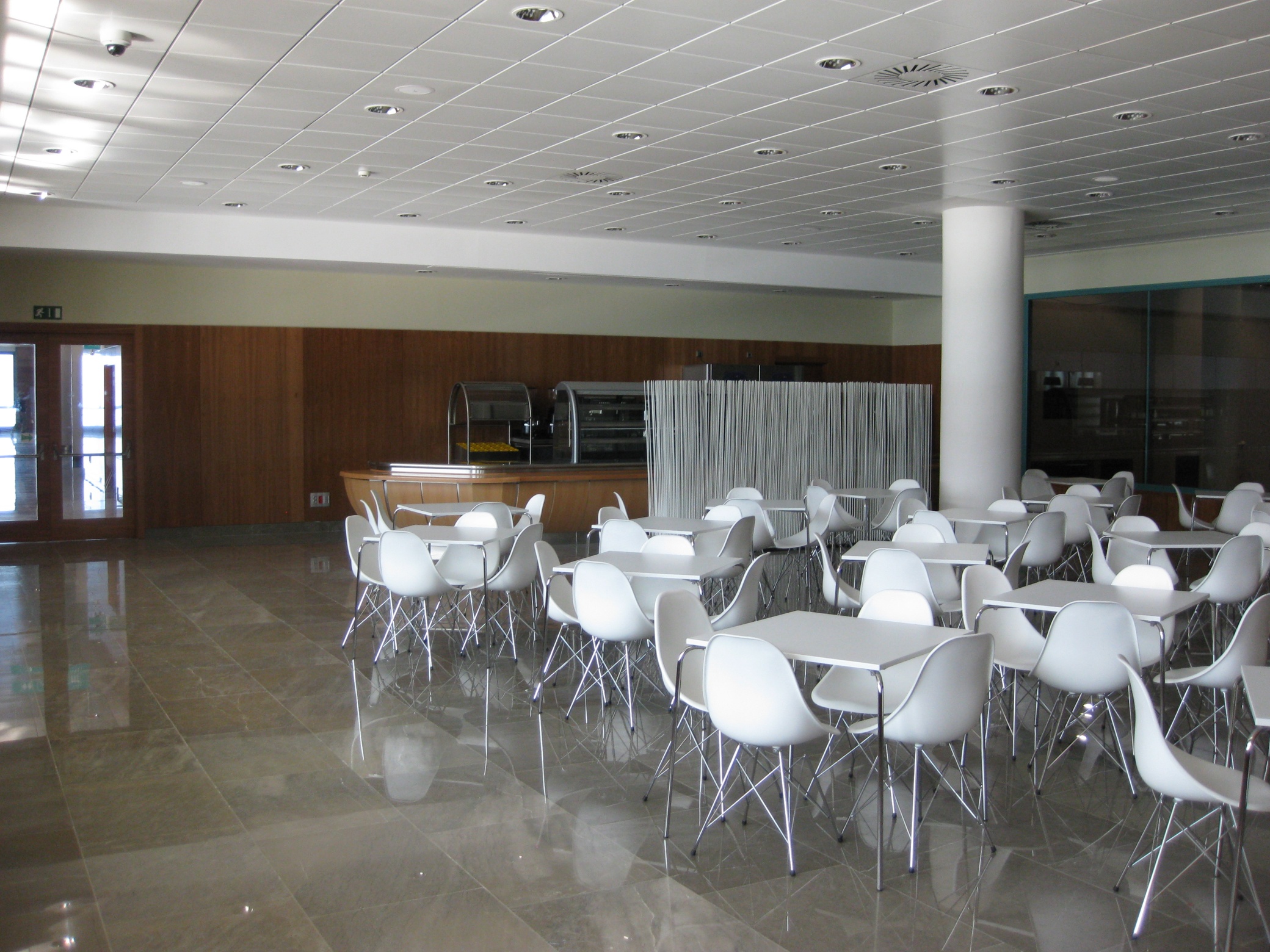 Deux restaurants 
de 100 places chacun au niveau 1
Deux espaces traiteur 
au niveau 0
Un grand espace 
de préparation 
de plats au niveau -1
Cinq chambres froides et aires de stockage  
au niveau -1
PALAIS D’EXPOSITIONS DU CENTRE DE CONVENTIONS D’ORAN
Tout pour le confort
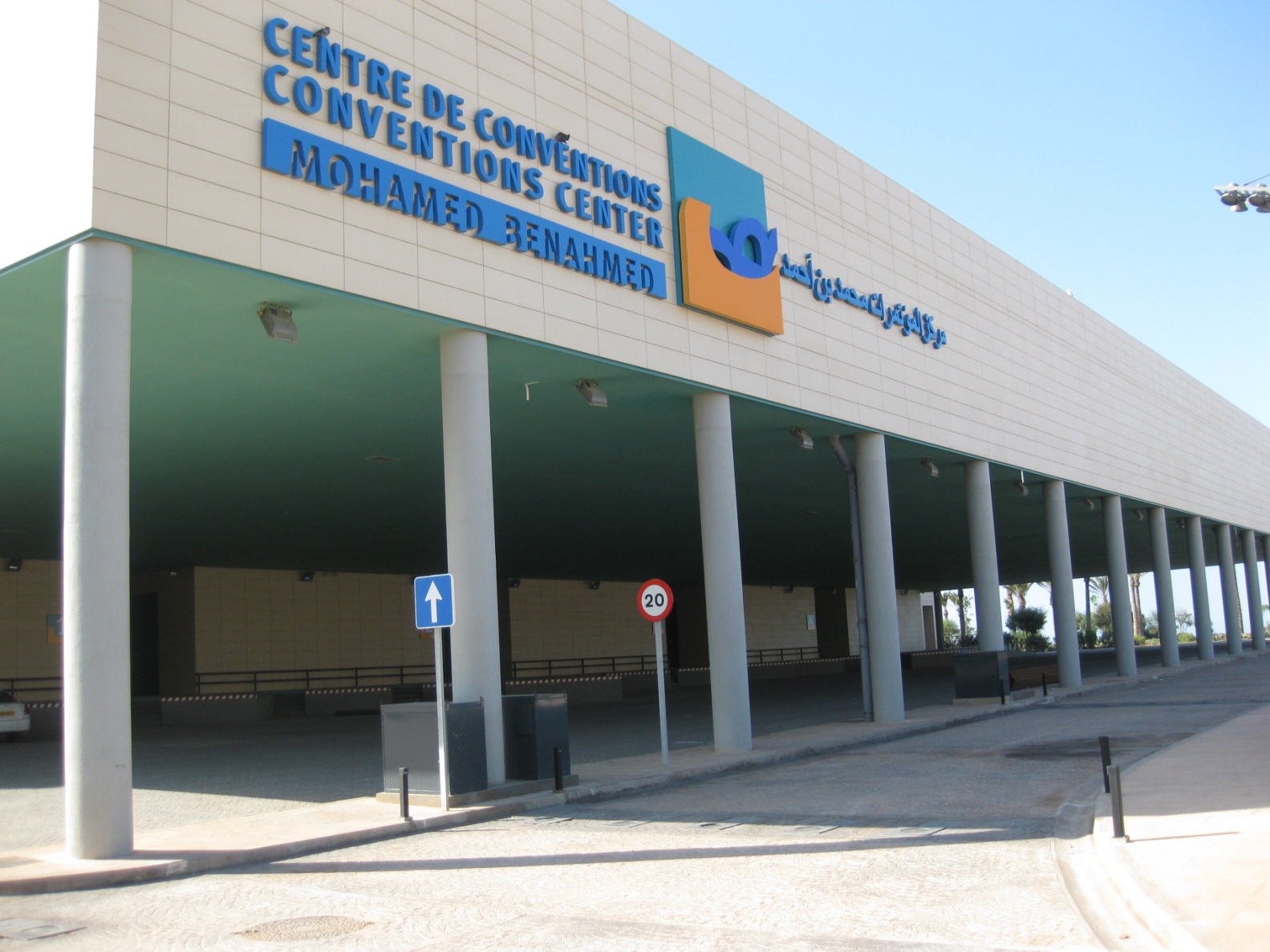 Un quai de déchargement avec accès pour camions
Détecteurs de fumée 
et système de lutte contre l’incendie
Un système 
de télésurveillance
Une équipe technique aux commandes 
de la salle de contrôle H24  7J/7
PALAIS D’EXPOSITIONS DU CENTRE DE CONVENTIONS D’ORAN
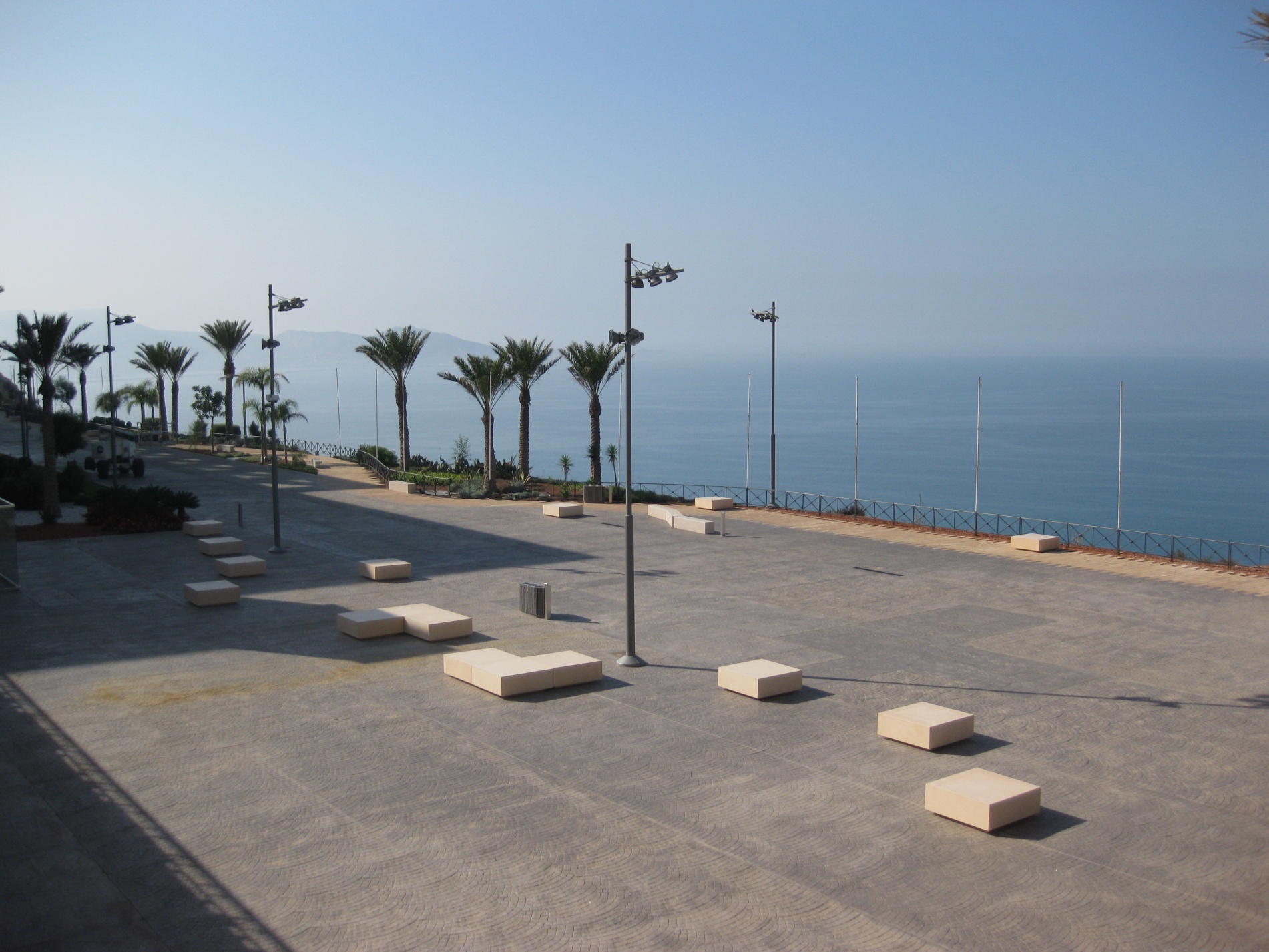 Et aussi
une surface extérieure  comprenant 
une esplanade de près 
de 5.000 m², 
une  terrasse de plus de 1.500 m²
et des promenades
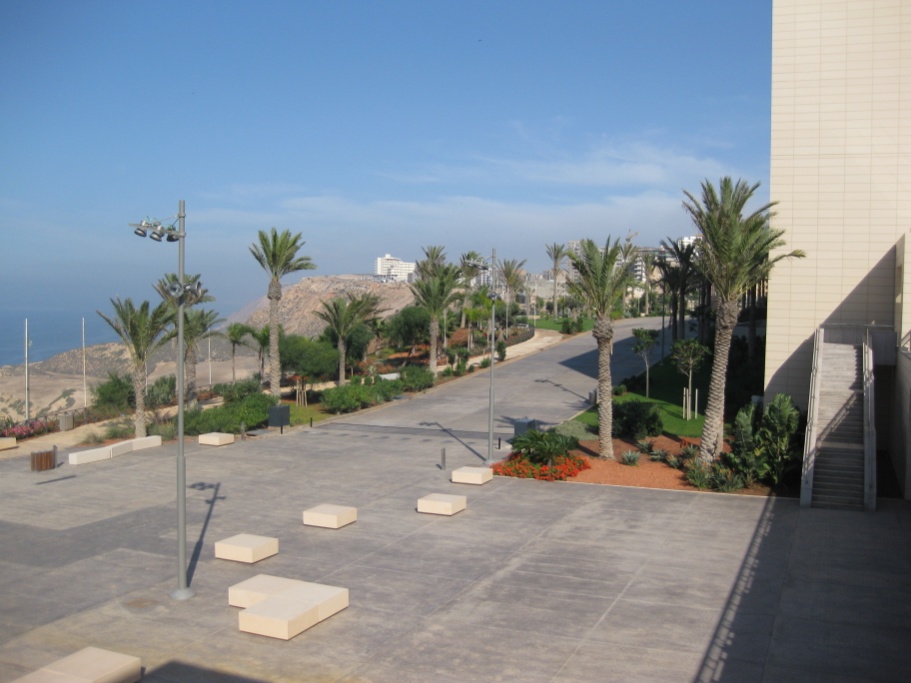 PALAIS D’EXPOSITIONS DU CENTRE DE CONVENTIONS D’ORAN
Une structure qui s’adapte aux événements
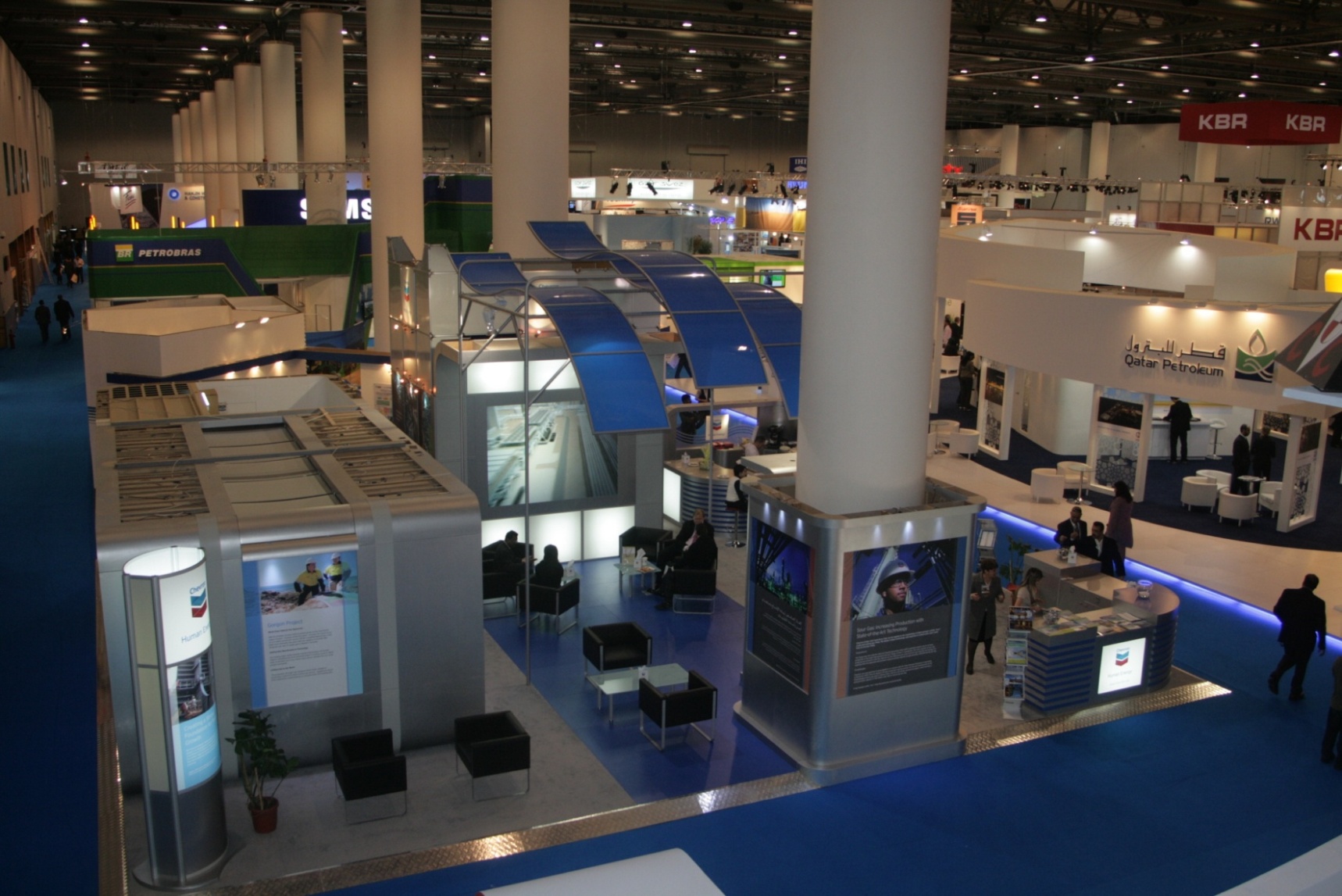 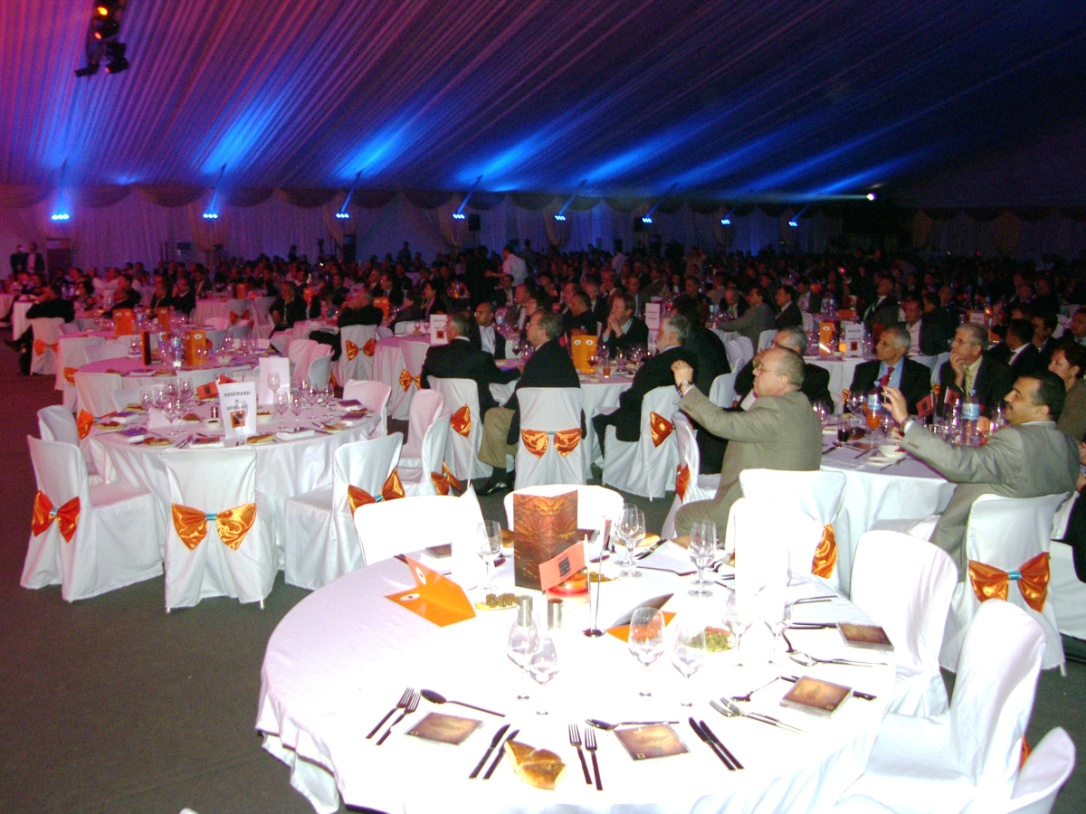 Diners de gala 
Concerts
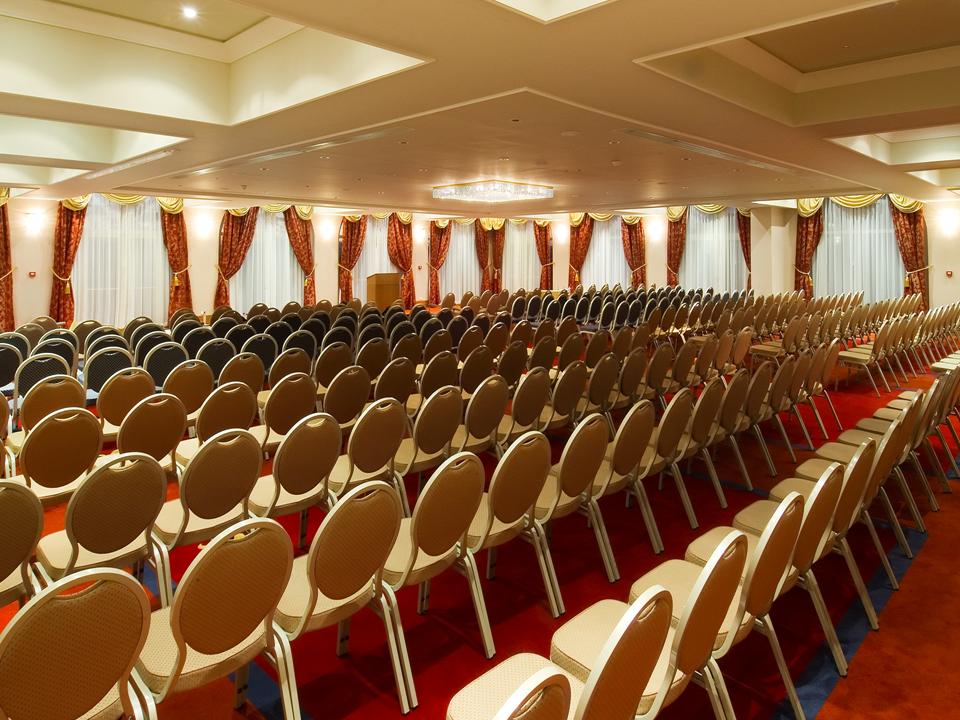 Réunions, Meetings, Compétitions sportives, …
PALAIS D’EXPOSITIONS DU CENTRE DE CONVENTIONS D’ORAN
Merci pour votre attention
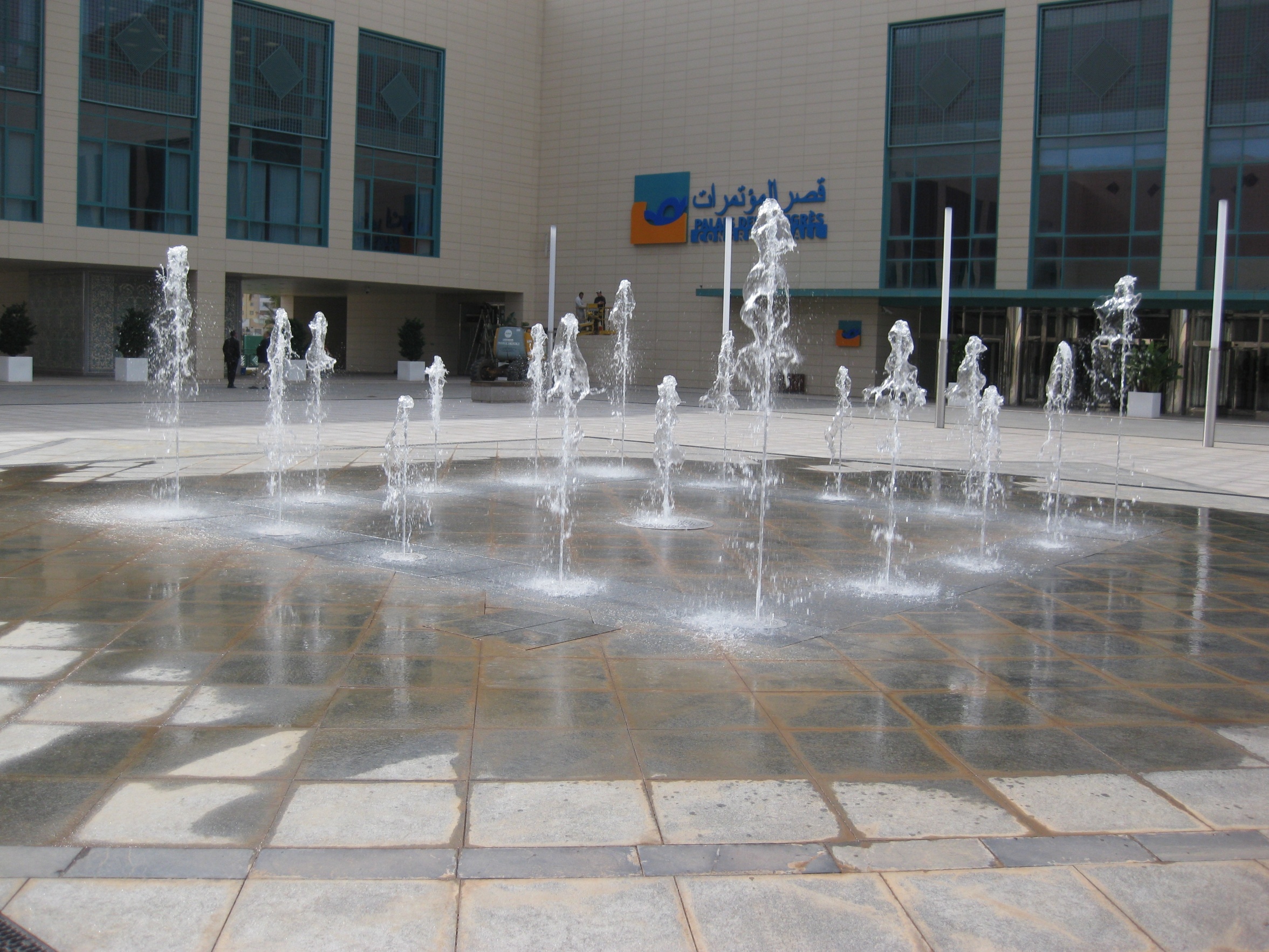